Formation de formateurs : programmes EPS lycée GT
OBJECTIFS : 
Appropriation des enjeux et contenus des nouveaux programmes EPS lycée GT et réponses aux questions.

Réflexion en équipe en appui des propositions des outils académiques (contenus et référentiels d’évaluation).  

Illustration des nouveaux programmes dans l’APSA badminton (pratique).
PLAN DE FORMATION
Programme EPS 2019 pour le lycée général et technologique
Mise en application à la rentrée 2019 pour les classes de 2nd et de 1ère et à la rentrée 2020 pour les classes de terminale.
La réforme du lycée général et technologique
Personnalisation des parcours
Projection dans le supérieur
Des enjeux  : Culture commune
Enseignements de spécialité au cycle terminal  choisis par les élèves : projet personnalisé d’orientation
Un tronc commun d’enseignements sur les 3 ans : culture commune
Projection dans le post-bac
: BAC-3/BAC+3
Des enseignements complémentaires
AP et orientation non fléchés mais à développer
Nouveaux enseignements et association d’enseignements (HLP)
enseignements optionnels   : 
ARTS, EPS, LVC, LCA
Des suppressions  : les filières L/ES/S ,les enseignements d’exploration et de compléments, les TPE ,l’option facultative ponctuelle  les candidatures libres aux options danse ou arts du cirque
Une certification réorganisée dès la rentrée 2019 en première: 
40% de contrôle continu : 30% sur des épreuves communes  + 10% sur les notes des bulletins de 1ère et terminale
     60% sur 4 épreuves terminales + français de première
     Les options évaluées en contrôle continu intégrées au 10%
[Speaker Notes: 5 épreuves finales philo 2 spé grand oral français]
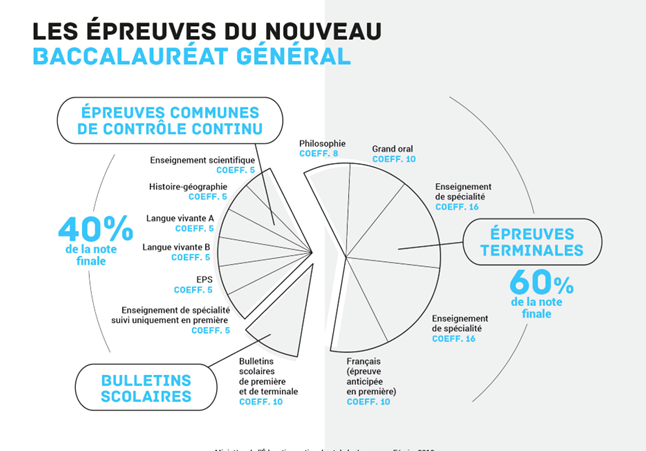 Contrôle continu (épreuves communes) et contrôle terminal : l’organisation sur le cycle terminal
Cas d’un élève  « renonçant » abandonnant la spécialité 3 en terminale
Épreuves finales 
Philosophie (8)
« grand oral » (10)
Spécialité 1 (16)
Spécialité 2 (16)
Epreuves anticipées: Français écrit et oral (5+5)
LE PROGRAMME EPS DE L’ENSEIGNEMENT COMMUN AU LYCEE (2019)
Des nouveaux programmes EPS au lycée : 4 enjeux
Formation de l’élève sur le continuum BAC-3/BAC + 3 :
-Education au choix pour être acteur de son projet personnel (personnalisation des parcours).
Habitus de  pratique pérenne et solidaire.
Coopération dans les apprentissages. 
Capacités de raisonnement et esprit critique.
Une école inclusive : 
Adaptation, aménagement, accessibilité, compensation (EBEP, aptitude partielle…).
Mise en cohérence de la discipline : 
Continuité du cadre notionnel (matrice disciplinaire) entre l’EPS à l’école primaire, au collège et au lycée.
Une liberté pédagogique dans un cadre fixant les contours de la culture commune :
-Un programme qui définit des AFL dans 5 champs d’apprentissage et leurs éléments prioritaires + liste nationale.
-Les compétences au cœur de l’enseignement.
-Une déclinaison des apprentissages et leurs repères de progressivité dans les APSA et des outils d’évaluation                                     = projet EPS/contexte local.
Les évolutions du programme EPS au lycée
Analyse comparative entre les programmes de 2010 et de 2019
Le préambule
Finalité
Objectifs
[Speaker Notes: CODE COULEUR   AFL]
Des compétences à construire
[Speaker Notes: Plus de CMS identifiées ,intégrées aux objectifs]
Dans des APSA (liste nationale + académique et établissement)
COMPETENCES
[Speaker Notes: car deux AFL moteurs, l’un à dominante acrobatique et l’autre à dominante artistique).
PAS ENCORE DE REFERENTIELS]
COMPETENCES : illustration dans le champ d’apprentissage N°1
Parcours de formation : contraintes programmatiques
[Speaker Notes: PARTI PRIS]
Exemple de programmation sur le cycle 2nd/1ère/terminale
Commentaires :
-Les 5 champs sont programmés dont 7 APSA différentes pour l’élève : offre variée et équilibrée
-Un cycle dans une APSA artistique et un dans une APSA gymnique référée à une codification sont programmés
-4 à 3 cycles par an différents sont programmés : temps longs d’apprentissage
-Le CA5 est programmé 2 fois + 2 APSA (menu en terminale) : approfondissement et stabilisation des compétences
Exemple de programmation sur le cycle 2nd/1ère/terminale
Commentaires :
-      5 champs d’apprentissage programmés dont 6 à 7  APSA différentes possibles pour l’élève : offre variée et équilibrée
-      Un cycle dans une APSA artistique et un dans une APSA gymnique référée à une codification sont programmés
3 cycles dans un CA différent par an sont programmés : temps longs d’apprentissage
La notion de choix (menu) est possible dès la classe de 1ère en s’assurant que les 5 champs sont visés à l’issue de la  1ere
Le CA5 est programmé une 2ème fois (présent dans tous les menus) et toutes les APSA des 3 menus de term ont été programmé 1X :approfondissement et stabilisation des compétences
Organisation des conditions d’enseignement de l’EPS dans l’EPLE
Ce qu’il faut retenir : l’essentiel
Un programme EPS ancré dans la réforme du lycée :  personnalisation des parcours, éducation au choix, projection vers le supérieur, inclusion
5 objectifs = enjeux de formation (motricité, entrainement et préparation/responsabilité/santé/culture)
5 champs d’apprentissage
3 AFL par champ (moteur/méthodo et social) à décliner dans les APSA par les équipes
Une liste nationale  et académique d’APSA + APSA EPLE (validation IPR)
Parcours de formation : 
Programmer Les 5  champs d’apprentissage, une APSA artistique (Danse ou ADC) en 2nd, un temps long d’apprentissage dans le CA5, 3 ou 4 cycles par année/3 CA.
Viser et évaluer tous les AFL (donc acrobatique  et artistique obligatoires)
CADRES DE REFLEXION DIDACTIQUE (contenus et évaluations) ET ILLUSTRATIONS:
Voir document word.